Universidade Aberta do SUS - UNASUS 
Universidade Federal de Pelotas
Especialização em Saúde da Família
Modalidade a Distância
Turma 4
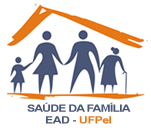 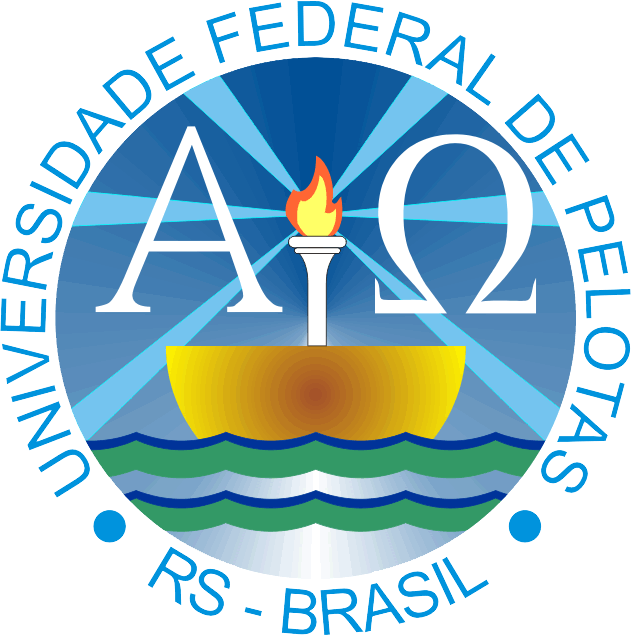 Melhoria da atenção ao pré-natal e puerpério no pólo base pantaleão do município de Autazes/AM
Andrea Carolina Inácio Salina
Orientadora: Professora Rogéria Amaral dos Santos.
Introdução
Pré-natal e puerpério: essencial para a boa saúde materna e neonatal (BRASIL, 2005)
Norte e Nordeste: menos consultas de Pré-Natal que as demais regiões (BRASIL, 2005)
A melhora da qualidade é item fundamental (BRASIL, 2012)
Introdução
Autazes:
32.733 habitantes (IBGE, 2011)
Mortalidade infantil: 41,29 por mil nascidos vivos (SEPLAN-AM, 2000)
108 km da capital Manaus
7 Unidades Básicas de Saúde (UBS’s)
1 Posto de Saúde Indígena
1 CAPS e 1 Unidade Mista
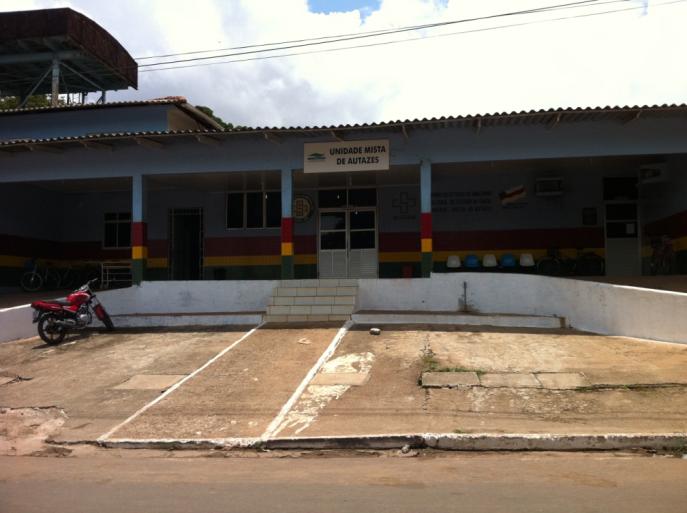 Introdução
Pólo base Pantaleão
Subordinado ao Distrito Sanitário Especial Indígena (DSEI) Manaus
Atende 7868 indígenas da etnia Mura
19 aldeias: área urbana, rural e ribeirinha
3 equipes
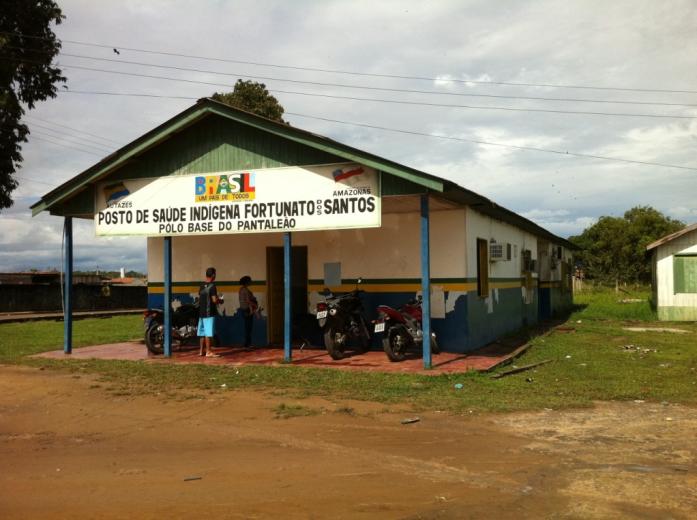 Introdução
Pré-natal no Pantaleão:
56% de cobertura (66 gestantes)
Programa envolve toda a equipe
Terças e quintas-feiras
Falta de avaliação puerperal de rotina
Ausência de acompanhamento odontológico das gestantes
Objetivo Geral
Melhorar a atenção ao pré-natal e puerpério
Metodologia
Ações nos eixos
monitoramento e avaliação
organização e gestão do serviço
engajamento público
qualificação da prática clínica
Metas e indicadores
Metodologia
Ações realizadas:
Reuniões de capacitação da equipe
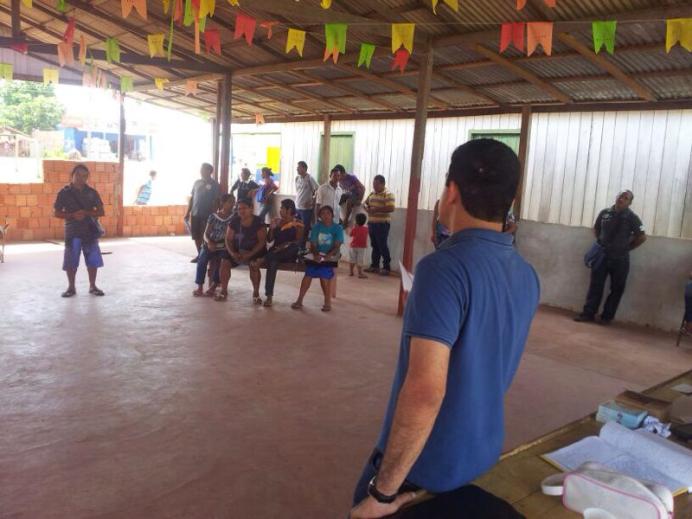 Metodologia
Ações realizadas:
Viagem sanitária às aldeias
Contato com lideranças comunitárias
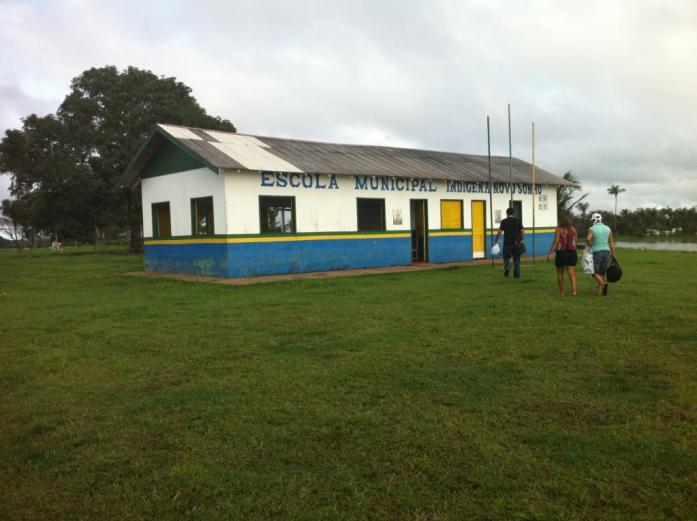 Metodologia
Ações realizadas:
Cadastramento de todas as gestantes
Atendimentos clínicos e odontológicos às gestantes e puérperas 
Busca ativa às faltosas
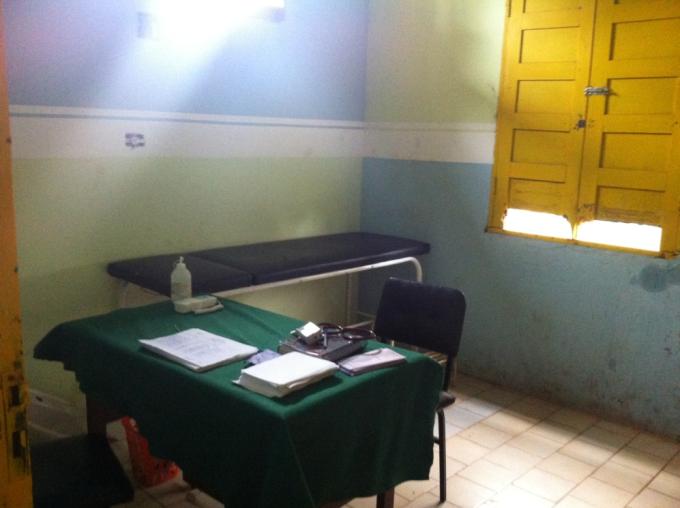 Metodologia
Logística
Protocolo de Atenção ao Pré-Natal de Baixo Risco (BRASIL, 2012)
Ficha Espelho de Pré-Natal
Planilha de Coleta de Dados 
Agenda de atendimentos de Pré-natal
Objetivos, metas e resultados
Objetivo: Ampliar a cobertura do pré-natal
Meta: Ampliar a cobertura das gestantes residentes na área de abrangência da unidade de saúde que freqüentam o programa de pré-natal na unidade de saúde para 70%.
Antes da intervenção: 56%
Resultado alcançado: 100%
Objetivos, metas e resultados
Objetivo: Ampliar a cobertura do pré-natal
Meta: Garantir a captação de 50% das gestantes  residentes na área de abrangência da unidade de saúde no primeiro trimestre de gestação.
Antes da intervenção: sem dados
Resultado alcançado: 48,7%
Objetivos, metas e resultados
Objetivo: Ampliar a cobertura do pré-natal
Meta: Ampliar a cobertura de primeira consulta odontológica, com plano de tratamento, para 50% das gestantes cadastradas.
Antes da intervenção: sem dados
Resultado alcançado: 24,4%
Objetivos, metas e resultados
Objetivo: Ampliar a cobertura do pré-natal
Meta: Realizar primeira consulta odontológica em 50% das gestantes classificadas como alto risco para doenças bucais.
Antes da intervenção: sem dados
Resultado alcançado: 0%
Objetivos, metas e resultados
Objetivo: Melhorar a adesão ao pré-natal
Meta: Realizar busca ativa de 50% das gestantes faltosas às consultas de pré-natal.
Antes da intervenção: sem dados
Resultado alcançado: 61,1%
Objetivos, metas e resultados
Objetivo: Melhorar a adesão ao pré-natal
Meta: Fazer busca ativa de 50% das gestantes, com primeira consulta odontológica programática, faltosas às consultas.
Antes da intervenção: sem dados
Resultado alcançado: 0%
[Speaker Notes: É um resultado positivo, visto que não houve faltosas... Na hora, explicar esse zero.]
Objetivos, metas e resultados
Objetivo: Melhorar a qualidade da atenção ao pré-natal e puerpério realizado na  Unidade
Meta: Realizar pelo menos um exame ginecológico por trimestre em 80% das gestantes durante o pré-natal.
Antes da intervenção: sem dados
Resultados alcançados: 55,5%
Objetivos, metas e resultados
Objetivo: Melhorar a qualidade da atenção ao pré-natal e puerpério realizado na  Unidade
Meta: Realizar pelo menos um exame de mamas em 80% das gestantes durante o pré-natal.
Antes da intervenção: sem dados
Resultados alcançados: 84%
Objetivos, metas e resultados
Objetivo: Melhorar a qualidade da atenção ao pré-natal e puerpério realizado na  Unidade
Meta: Garantir a 90% das gestantes a prescrição de suplementação de sulfato ferroso e ácido fólico conforme protocolo.
Antes da intervenção: sem dados
Resultados alcançados: 95,8%
Objetivos, metas e resultados
Objetivo: Melhorar a qualidade da atenção ao pré-natal e puerpério realizado na  Unidade
Meta: Garantir a 90% das gestantes a solicitação de ABO-Rh, na primeira consulta.
Antes da intervenção: sem dados
Resultados alcançados: 98,3%
Objetivos, metas e resultados
Objetivo: Melhorar a qualidade da atenção ao pré-natal e puerpério realizado na  Unidade
Meta: Garantir a 90% das gestantes a solicitação de hemoglobina/hematócrito em dia.
Antes da intervenção: sem dados
Resultados alcançados: 99,2%
Objetivos, metas e resultados
Objetivo: Melhorar a qualidade da atenção ao pré-natal e puerpério realizado na  Unidade
Meta: Garantir a 90% das gestantes a solicitação de glicemia de jejum em dia.
Antes da intervenção: sem dados
Resultados alcançados: 98,3%
Objetivos, metas e resultados
Objetivo: Melhorar a qualidade da atenção ao pré-natal e puerpério realizado na  Unidade
Meta: Garantir a 90% das gestantes a solicitação de VDRL em dia.
Antes da intervenção: sem dados
Resultados alcançados: 95%
Objetivos, metas e resultados
Objetivo: Melhorar a qualidade da atenção ao pré-natal e puerpério realizado na  Unidade
Meta: Garantir a 50% das gestantes a solicitação de exame de Urina tipo 1 com urocultura e antibiograma em dia.
Antes da intervenção: sem dados
Resultados alcançados: 63,9%
Objetivos, metas e resultados
Objetivo: Melhorar a qualidade da atenção ao pré-natal e puerpério realizado na  Unidade
Meta: Garantir a 90% das gestantes solicitação de testagem anti-HIV em dia.
Antes da intervenção: sem dados
Resultados alcançados: 95%
Objetivos, metas e resultados
Objetivo: Melhorar a qualidade da atenção ao pré-natal e puerpério realizado na  Unidade
Meta: Garantir a 90% das gestantes a solicitação de sorologia para hepatite B (HBsAg), na primeira consulta.
Antes da intervenção: sem dados
Resultados alcançados: 92,4%
Objetivos, metas e resultados
Objetivo: Melhorar a qualidade da atenção ao pré-natal e puerpério realizado na  Unidade
Meta: Garantir a 50% das gestantes a solicitação de sorologia para toxoplasmose (IgG e IgM), na primeira consulta (se disponível). 
Antes da intervenção: sem dados
Resultados alcançados: 8,4%
Objetivos, metas e resultados
Objetivo: Melhorar a qualidade da atenção ao pré-natal e puerpério realizado na  Unidade
Meta: Garantir que 90% das gestantes completem o esquema da vacina anti-tetânica.
Antes da intervenção: sem dados  
Resultados alcançados: 85,7%
Objetivos, metas e resultados
Objetivo: Melhorar a qualidade da atenção ao pré-natal e puerpério realizado na  Unidade
Meta: Garantir que 90% das gestantes completem o esquema da vacina de Hepatite B.
Antes da intervenção: sem dados
Resultados alcançados: 87,4%
Objetivos, metas e resultados
Objetivo: Melhorar a qualidade da atenção ao pré-natal e puerpério realizado na  Unidade
Meta: Realizar avaliação de saúde bucal em 50% das gestantes durante o pré-natal.
Antes da intervenção: sem dados
Resultados alcançados: 21,8%
Objetivos, metas e resultados
Objetivo: Melhorar a qualidade da atenção ao pré-natal e puerpério realizado na  Unidade
Meta: Realizar exame de puerpério em 80% das gestantes entre o 30º e 42º dia do pós-parto.
Antes da intervenção: sem dados
Resultados alcançados: 70%
Objetivos, metas e resultados
Objetivo: Melhorar a qualidade da atenção ao pré-natal e puerpério realizado na  Unidade
Meta: Concluir o tratamento dentário em 50% das gestantes com primeira consulta odontológica.
Antes da intervenção: sem dados
Resultados alcançados: 6,9%
Objetivos, metas e resultados
Objetivo: Melhorar o registro das informações
Meta: Manter registro na ficha espelho de pré-natal/vacinação em 90% das gestantes.
Antes da intervenção: sem dados
Resultado alcançado: 95%
Objetivos, metas e resultados
Objetivo: Mapear as gestantes de risco
Meta: Avaliar risco gestacional em 70% das gestantes.
Antes da intervenção: sem dados
Resultado alcançado: 73,1%
Objetivos, metas e resultados
Objetivo: Mapear as gestantes de risco
Meta: Realizar avaliação da prioridade de atendimento odontológico em 50% das gestantes cadastradas na unidade de saúde.
Antes da intervenção: sem dados
Resultado alcançado: 3,4%
Objetivos, metas e resultados
Objetivo: Promover a Saúde no pré-natal
Meta: Garantir a 100% das gestantes orientação nutricional durante a gestação.
Antes da intervenção: sem dados
Resultados alcançados: 98,3%
Objetivos, metas e resultados
Objetivo: Promover a Saúde no pré-natal
Meta: Promover o aleitamento materno junto a 100% das gestantes.
Antes da intervenção: sem dados
Resultados alcançados: 88,2%
Objetivos, metas e resultados
Objetivo: Promover a Saúde no pré-natal
Meta: Orientar 100% das gestantes sobre os cuidados com o recém-nascido (teste do pezinho, decúbito dorsal para dormir).
Antes da intervenção: sem dados
Resultados alcançados: 88,2%
Objetivos, metas e resultados
Objetivo: Promover a Saúde no pré-natal
Meta: Orientar 100% das gestantes sobre anticoncepção após o parto.
Antes da intervenção: sem dados
Resultados alcançados: 94,1%
Objetivos, metas e resultados
Objetivo: Promover a Saúde no pré-natal
Meta: Orientar 100% das gestantes sobre os riscos do tabagismo e do uso de álcool e drogas na gestação.
Antes da intervenção: sem dados
Resultados alcançados: 84%
Objetivos, metas e resultados
Objetivo: Promover a Saúde no pré-natal
Meta: Dar orientações para 100% das gestantes e puérperas com primeira consulta odontológica em relação a sua higiene bucal.
Antes da intervenção: sem dados
Resultados alcançados: 100%
Resultados
Aspectos qualitativos mais relevantes
Melhora dos registros
Consulta puerperal
Exames ginecológico e das mamas
Promoção da saúde no Pré-natal
Discussão
Importância da intervenção para a equipe
Capacitação acerca do Protocolo do Ministério da Saúde (BRASIL, 2012)
Maior integração
Discussão
Importância da intervenção para o serviço
Melhora dos registros
Obtenção de indicadores
Discussão
Importância da intervenção para a comunidade
Gestantes satisfeitas com a atenção
Exame ginecológico e das mamas mal recebidos
Discussão
Incorporação da intervenção à rotina
Satisfatórias
Realização das consultas conforme o Protocolo
Buscas ativas
Insatisfatórias
Consultas odontológicas
Atendimentos puerperais
Discussão
Planejamento
Priorização das gestantes na agenda odontológica 
Negociações para a contratação de mais um dentista
Visitas domiciliares frequentes às puérperas
Viagens às aldeias
Reflexão crítica sobre meu processo pessoal de aprendizagem
Expectativas iniciais cumpridas
Ampliação  e aplicação dos conhecimentos à prática
Realização do Projeto de intervenção
Reflexão crítica sobre meu processo pessoal de aprendizagem
Melhora  da competência do meu atendimento clínico
Contato com realidade diferente e com população indígena
Bibliografia
BRASIL. Ministério da Saúde. Secretaria de Atenção à Saúde. Departamento de Ações Programáticas Estratégicas. Pré-Natal e Puerpério: Atenção Qualificada e Humanizada – Manual Técnico. Série A. Normas e Manuais Técnicos. Série Direitos Sexuais e Direitos Reprodutivos - Caderno nº 5. Brasília: Ministério da Saúde, 2005.
 
BRASIL. Ministério da Saúde. Secretaria de Atenção à Saúde. Departamento de Atenção Básica. Atenção ao Pré-Natal de Baixo Risco. Série A. Normas e Manuais Técnicos. Cadernos de Atenção Básica, no 32. Brasília: Ministério da Saúde, 2012.
 
Instituto Brasileiro de Geografia e Estatística (IBGE). Censo Populacional 2011.  Brasília: IBGE, 2011. Disponível em: <www.ibge.gov.br/home/estatistica/populacao/estimativa2011/POP2011_DOU.pdf>
 
Secretaria de Estado de Planejamento e Desenvolvimento Econômico do Amazonas (SEPLAN-AM). Perfil Municipal – Autazes (AM). Manaus: Governo do Amazonas, 2000. Disponível em: http://www.seplan.am.gov.br/arquivos/download/arqeditor/indicadores/perf_mun/Condensadov3/Conteudo/subregiao7/7-autazes.htm
Obrigada.
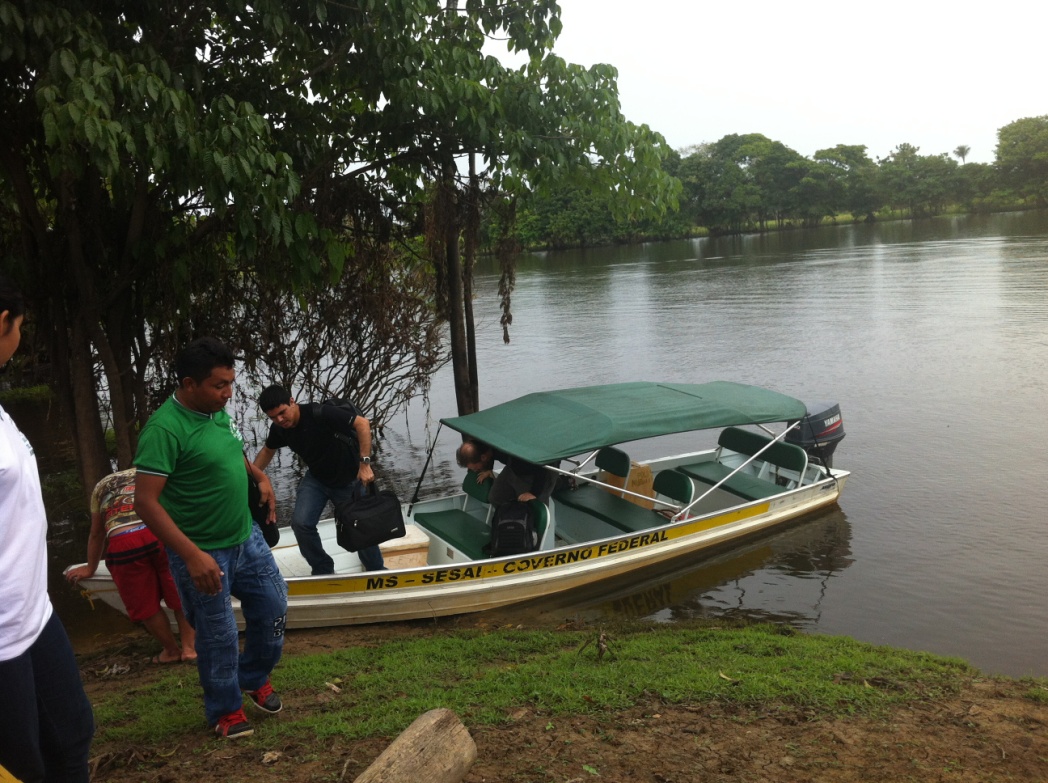